INFORMACE Z MAS POŠUMAVÍ
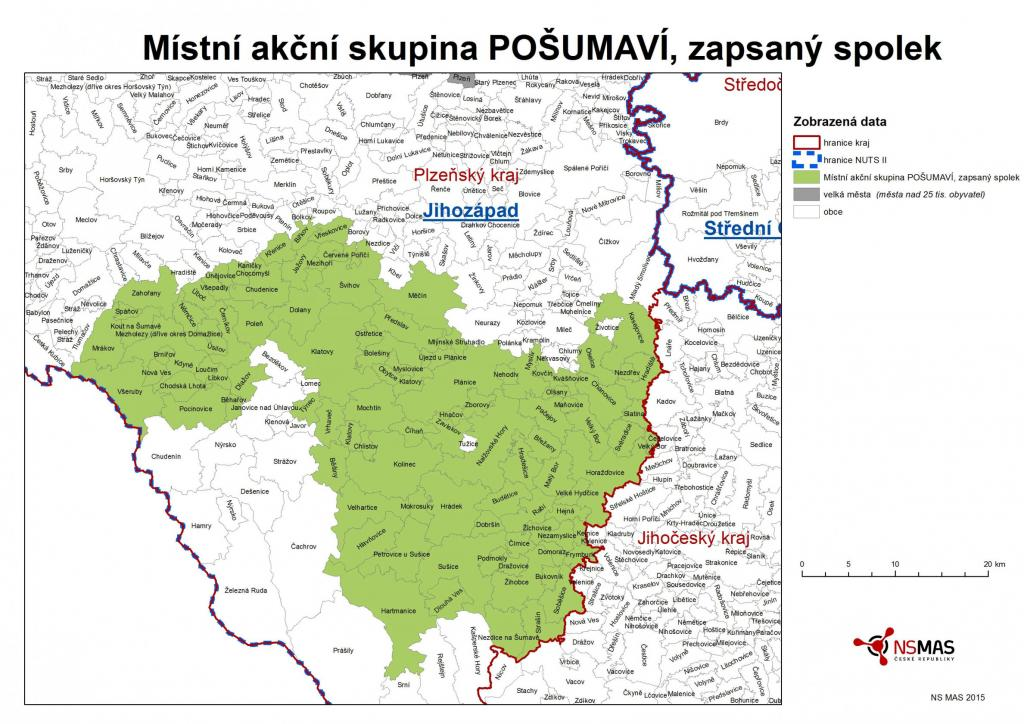 enviromentální
Operační programy MAS v programovém období 2014 - 2020
IROP – celková alokace 105 690 450 Kč
- v roce 2021 vyčerpáno 105 475 450 Kč – podpořeno 48 projektů
- v listopadu 2021 vyhlášena poslední výzva na Mobilitu sociálních služeb ve výši 215 000 Kč
 
OPZ – celková alokace 15 450 000 Kč
v roce 2021 vyčerpáno 14 772 795 Kč – podpořeno 8 projektů
program je již od roku 2020 uzavřen

PRV – celková alokace 78 930 420 Kč
- v roce 2021 vyčerpáno ………….. – podpořeno 83 projektů
- bylo vyhlášeno tzv. přechodné období pro které je alokováno více než 20 000 000 Kč, výzva bude vyhlášena v roce 2022
Přehled možných OP 2021 -2027
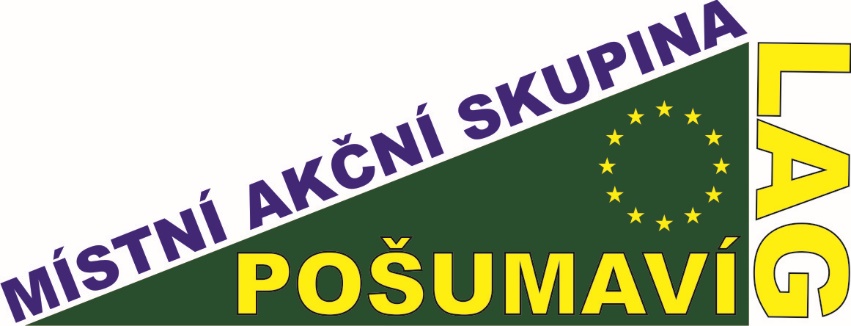 CLLD 2021 - 2027
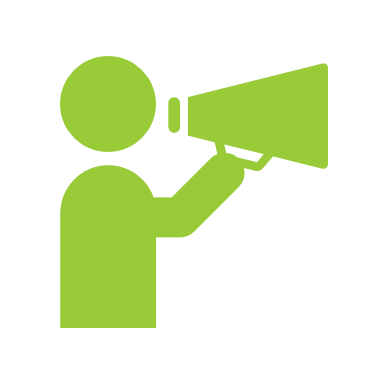 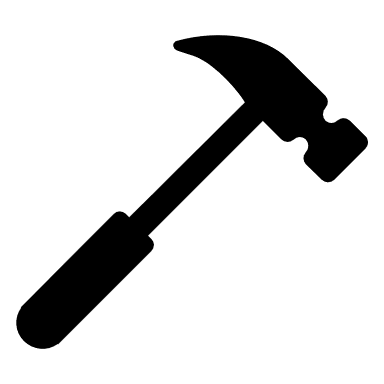 CLLD v jednotlivých OP
SZP – Společná zemědělská politika
IROP – Integrovaný regionální operační program
OPŽP – OP Životní prostředí
OPTAK – OP Technologie a aplikace                 pro konkurenceschopnost
OPZ+ - OP Zaměstnanost+
CLLD v SZP 2024/5-2027
intervence LEADER dle čl. 71 Spolupráce
zemědělské podnikání
zpracování a uvádění na trh
nezemědělské podnikání
lesnické aktivity
zemědělská infrastruktura
neproduktivní investice v lesích
občanská vybavenost
případně nové aktivity
projekty spolupráce MAS
- zřejmě nebudou:  vzdělávací projekty, preventivní protipovodňová opatření v lesích
CLLD v IROP 2021-27
SC 5.1 Podpora integrovaného a inkluzivního sociálního, hospodářského a environmentálního místního rozvoje, kultury, přírodního dědictví, udržitelného cestovního ruchu a bezpečnosti v jiných než městských oblastech 
DOPRAVA
VEŘEJNÁ PROSTRANSTVÍ
HASIČI
VZDĚLÁVÁNÍ
SOCIÁLNÍ SLUŽBY
KULTURA
CESTOVNÍ RUCH
míra dotace: 95% EU+SR / 5% žadatel
CLLD v IROP 2021-27 / DOPRAVA
Infrastruktura pro bezpečnou nemotorovou dopravu
výstavba, modernizace a rekonstrukce komunikací pro pěší v trase nebo v křížení pozemní komunikace s vysokou intenzitou dopravy
zvyšování bezpečnosti nemotorové dopravy stavebními úpravami komunikací pro pěší a pro cyklisty a instalací prvků zklidňujících dopravu v nehodových lokalitách
doplňková aktivita: pro zvýšení bezpečnosti nemotorové dopravy nezbytné přímo související stavební úpravy pozemní komunikace, rekonstrukce místních komunikací
Infrastruktura pro cyklistickou dopravu
výstavba, modernizace a rekonstrukce vyhrazených komunikací pro cyklisty sloužících k dopravě do zaměstnání, škol a za službami, nebo napojující se na stávající komunikace pro cyklisty, včetně doprovodné infrastruktury
realizace doprovodné cyklistické infrastruktury při vyhrazených komunikacích pro cyklisty s vysokou intenzitou dopravy
CLLD v IROP 2021-27 / VEŘEJNÁ PROSTRANSTVÍ
Revitalizace veřejných prostranství – staveb krajinářské architektury s budováním zelené infrastruktury měst a obcí (např. parky, náměstí, návsi, městské třídy a uliční prostory, sídliště)
ucelené (komplexní) projekty veřejných prostranství zaměřené na zelenou infrastrukturu (modrou i zelenou složku), veřejnou a technickou infrastrukturu a související opatření v řešeném území nezbytná pro rozvoj a zlepšení kvality ekosystémových služeb měst a obcí
revitalizace a modernizace stávajících veřejných prostranství
revitalizace a úprava nevyužívaných ploch
CLLD v IROP 2021-27 / HASIČI
Podpora jednotek SDH kategorie JPO II, III a V
výstavba a rekonstrukce požárních zbrojnic, pořízení požární techniky, věcných prostředků požární ochrany, vybudování a revitalizace umělých zdrojů požární vody v obcích
CLLD v IROP 2021-27 / VZDĚLÁVÁNÍ - MŠ
Rekonstrukce infrastruktury MŠ a zařízení péče o děti typu dětské skupiny (jesle)
navýšení kapacit v MŠ v území působnosti MAS
zvyšování kvality podmínek v MŠ pro poskytování vzdělávání, včetně vzdělávání dětí se speciálními vzdělávacími potřebami, s ohledem na zajištění hygienických požadavků v MŠ, kde jsou nedostatky identifikovány krajskou hygienickou stanicí
navyšování kapacit a vznik nových zařízení péče o děti typu dětské skupiny (jesle)
CLLD v IROP 2021-27 / VZDĚLÁVÁNÍ - ZŠ
Infrastruktura ZŠ ve vazbě na odborné učebny a rekonstrukce učeben neúplných škol
podpora vybudování a vybavení odborných učeben ZŠ ve vazbě na přírodní vědy, polytechnické vzdělávání, cizí jazyky, práci s digitálními technologiemi
budování vnitřní konektivity škol
vybudování zázemí pro školní poradenská pracoviště a pro práci s žáky se speciálními vzdělávacími potřebami (např. klidové zóny, reedukační učebny)
budování zázemí pro pedagogické i nepedagogické pracovníky škol vedoucí k vyšší kvalitě vzdělávání ve školách (např. kabinety)
vytvoření vnitřního i venkovního zázemí pro komunitní aktivity při ZŠ vedoucí k sociální inkluzi (např. veřejně přístupné prostory pro sportovní aktivity, knihovny, společenské místnosti), které by po vyučování sloužilo jako centrum vzdělanosti a komunitních aktivit
budování zázemí pro školní družiny a školní kluby umožňující zvyšování kvality poskytovaných služeb
rekonstrukce učeben neúplných škol
doplňková aktivita: doprovodná infrastruktura zázemí školy
CLLD v IROP 2021-27 / SOCIÁLNÍ SLUŽBY
Infrastruktura pro sociální služby
infrastruktura sociálních služeb poskytovaných podle zákona o sociálních službách
CLLD v IROP 2021-27 / KULTURA
Revitalizace kulturních památek
revitalizace kulturních památek, expozice, depozitáře, technické zázemí, návštěvnická centra, edukační centra, restaurování, vybavení pro konzervaci a restaurování, evidence a dokumentace mobiliárních fondů
doplňková aktivita: parkoviště u památek
Revitalizace a vybavení městských a obecních muzeí
revitalizace muzeí, expozice, depozitáře, technické zázemí, návštěvnická centra, edukační centra, restaurování, vybavení pro konzervaci a restaurování, evidence a dokumentace muzejních sbírek
Rekonstrukce a vybavení obecních profesionálních knihoven
výstavba, rekonstrukce knihoven, návštěvnické a technické zázemí, zařízení pro digitalizaci a aplikační software, technické vybavení knihoven
CLLD v IROP 2021-27 / CESTOVNÍ RUCH
Veřejná infrastruktura udržitelného cestovního ruchu
budování a revitalizace doprovodné infrastruktury cestovního ruchu (např. odpočívadla, parkoviště, sociální zařízení, veřejná infrastruktura pro vodáckou a vodní turistiku / rekreační plavbu)
budování páteřních, regionálních a lokálních turistických tras a revitalizace sítě značení
propojená a otevřená řešení návštěvnického provozu a navigačních systémů měst a obcí
rekonstrukce stávajících a budování nových turistických informačních center
CLLD v OPŽP 2021-27
PILOTNÍ
PROJEKT(Y)
SC 1.1 Podpora opatření v oblasti energetické účinnosti
snížení energetické náročnosti veř. budov a veř. infrastruktury
snížení energetické náročnosti systémů technologické spotřeby energie
výstavba nových veřejných budov, které budou splňovat parametry pro pasivní nebo plusové budovy
doprovodné aktivity:
zlepšení kvality vnitřního prostředí budov
zvýšení adaptability budov/infrastruktury na změnu klimatu
CLLD v OPTAK 2021-27
určeno pro malé a střední podniky (MSP)
digitalizace
automatizace
robotizace
tj. inovativní projekty s vysokou přidanou hodnotou
míra dotace: max. 50%
CLLD v OPZ+ 2021-27
INTEGROVANÝ
PROJEKT MAS
SC 2.1 posílit aktivní začleňování občanů…
aktivizace a participace CS, komunitní (sociální) práce, kom. centra
sociální práce, posílení kompetencí obcí
posílení prvků svépomoci, vzájemné pomoci, sousedské výpomoci, sdílení a výměny zkušeností, podpora dobrovolnictví a mezigenerační výměny a výpomoci
sdílená a neformální péče, vč. paliativní a domácí hospicové
zaměstnanostní programy – podpora tvorby pracovních míst
posilování rodinných vazeb – příměstské komunitní tábory, programy pro rodiny
vzdělávací a edukační aktivity 
míra dotace 100%: MAS Pošumaví by mohla být nositelem individuálního projektu – je nutné vydefinovat cílové skupiny a potřeby v území.
DĚKUJEME ZA POZORNOST
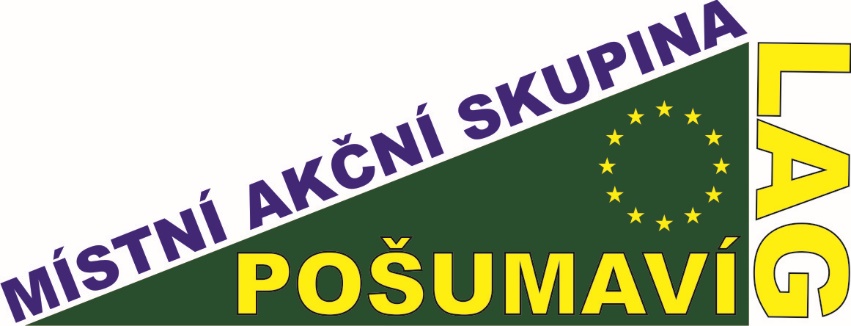